我知誰掌管明天
I Know Who Holds Tomorrow
61
我不知明天的道路
I don’t know about tomorrow
每一天只為主活
I just live from day to day
我不借明天的太陽
I don’t borrow from its sunshine
因明天或許陰暗
For its skies may turn to gray
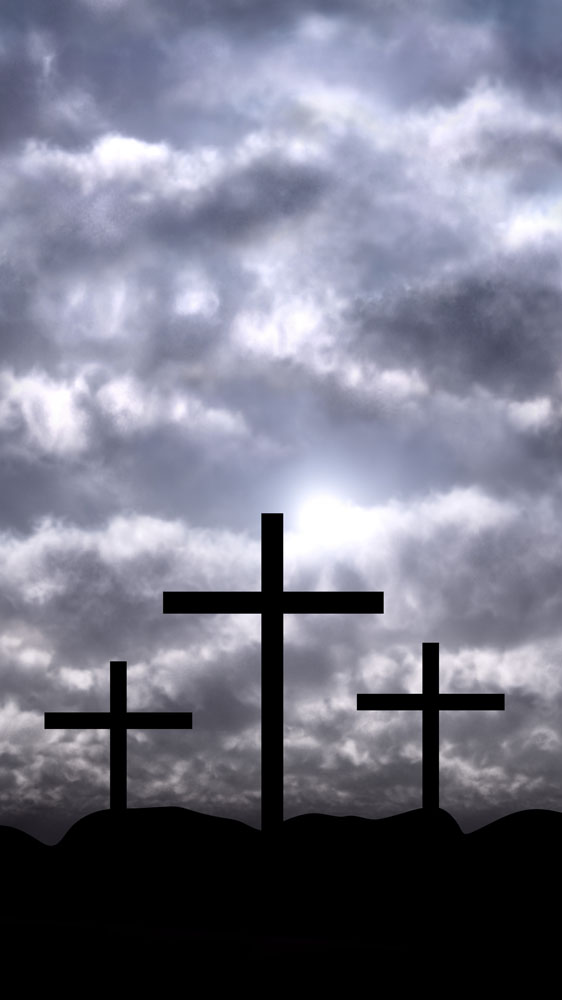 1/9
我不要為將來憂慮
I don’t worry over the future
因我信主的應許
For I know what Jesus said
我今天要與主同行
And today I’ll walk beside Him
因祂知前面如何
For He knows what is ahead
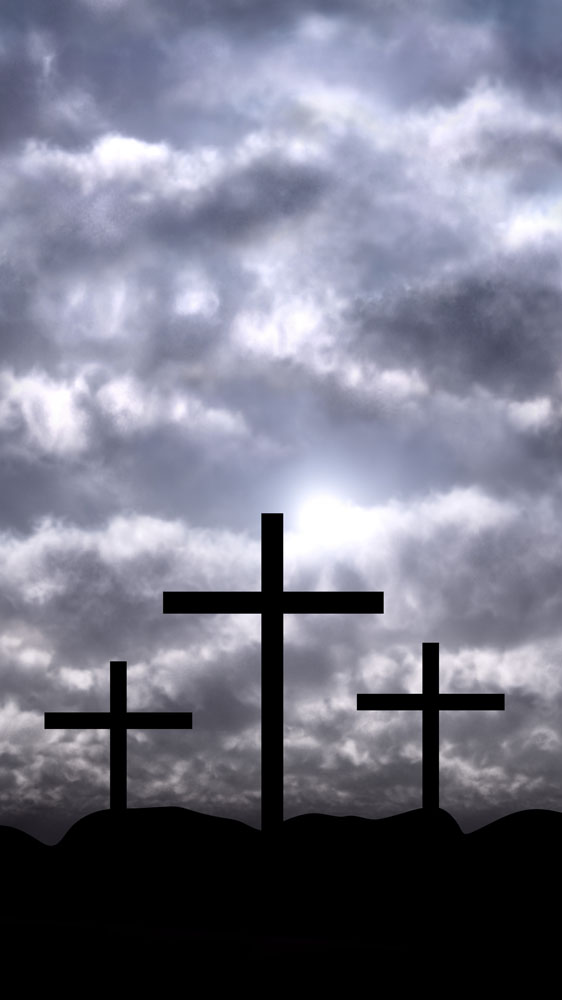 2/9
有許多未來的事情
Many things about tomorrow
我現在不能識透
I don’t seem to understand
但我知誰掌管明天
But I know who holds tomorrow
我也知誰牽我手
And I know who holds my hand
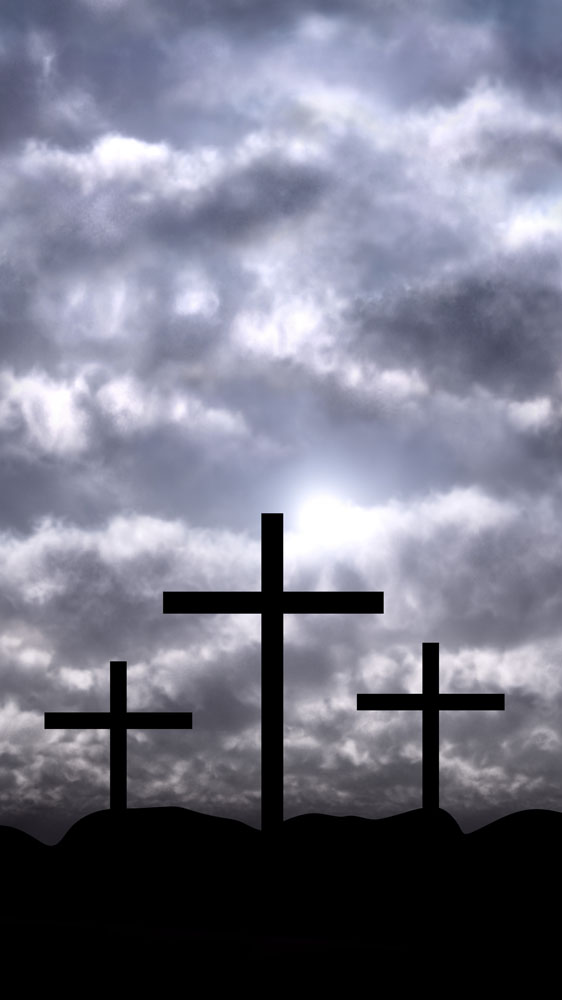 3/9
每一步越走越光明
Every step is getting brighter
像攀登黃金階梯
As the golden stairs I climb
每重擔越挑越輕省
Every burden’s getting lighter
每朵雲披上銀衣
Every cloud is silver-lined
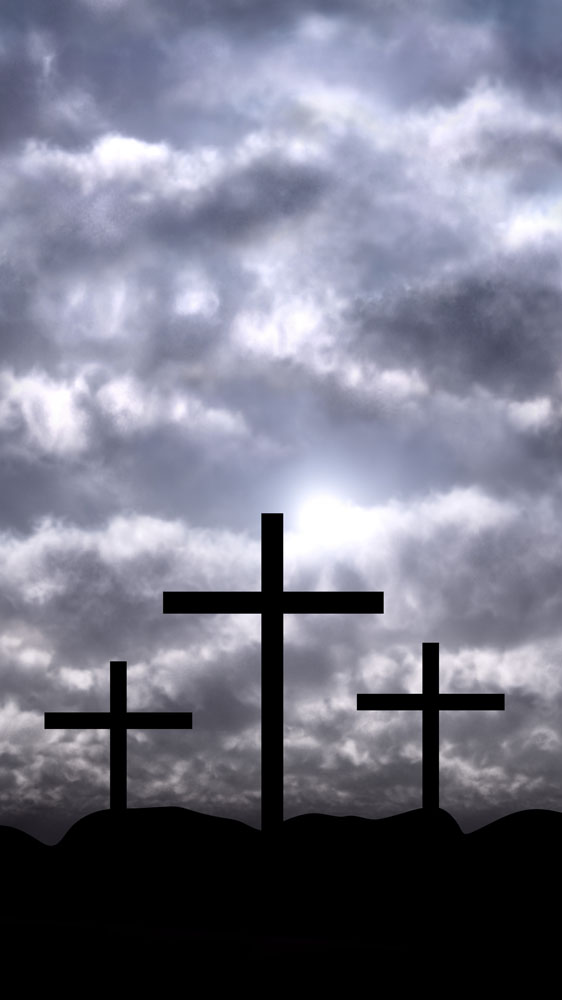 4/9
在那裡陽光常普照
There the sun is always shining
在那裡沒有眼淚
There no tear will dim the eye
在美麗彩虹的盡頭
At the ending of the rainbow
眾山嶺與天相連
Where the mountains touch the sky
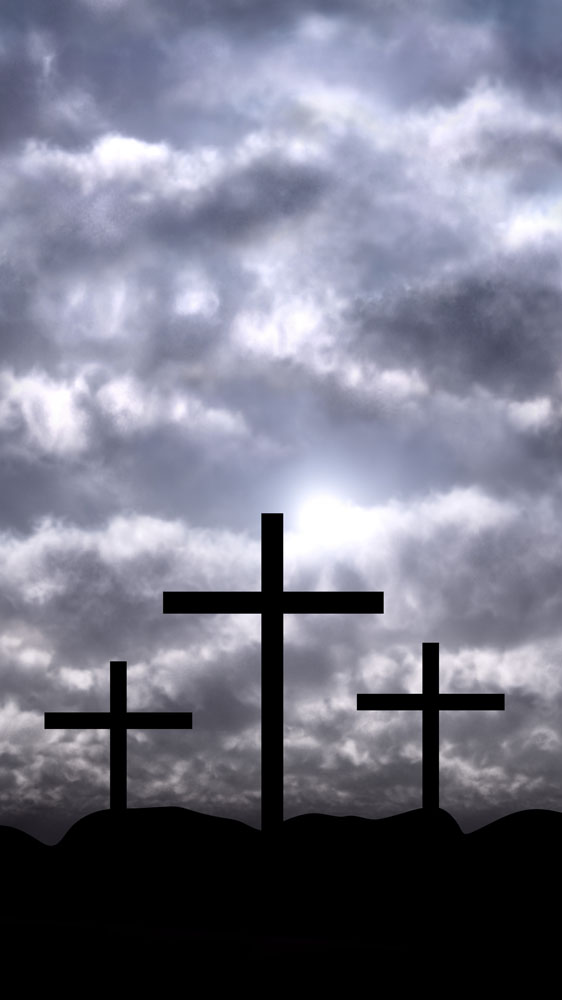 5/9
有許多未來的事情
Many things about tomorrow
我現在不能識透
I don’t seem to understand
但我知誰掌管明天
But I know who holds tomorrow
我也知誰牽我手
And I know who holds my hand
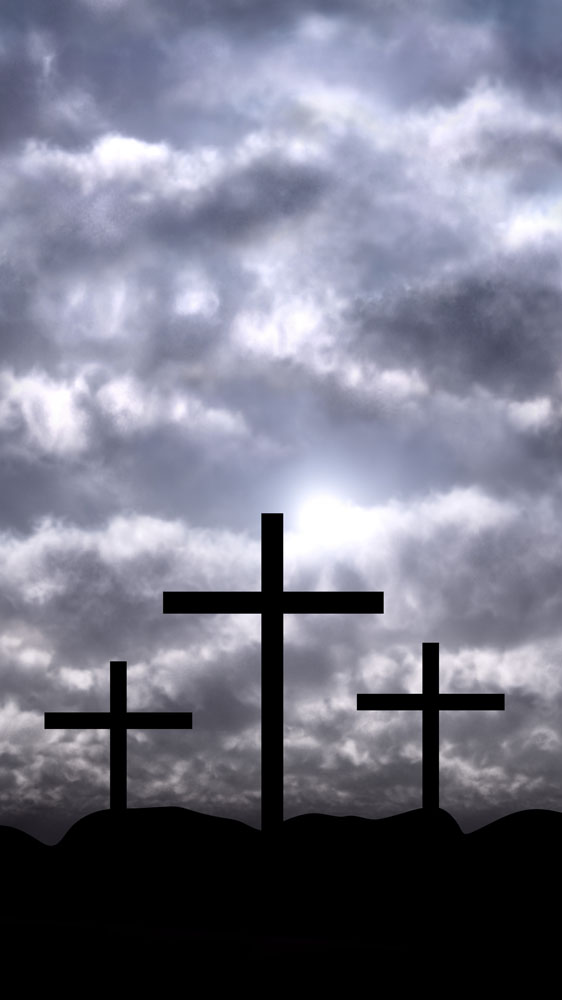 6/9
我不知明天的道路
I don’t know about tomorrow
或遭遇生活苦楚
It may bring me poverty
但那位養活麻雀者
But the one who feeds the sparrow
祂必然也看顧我
Is the one who stands by me
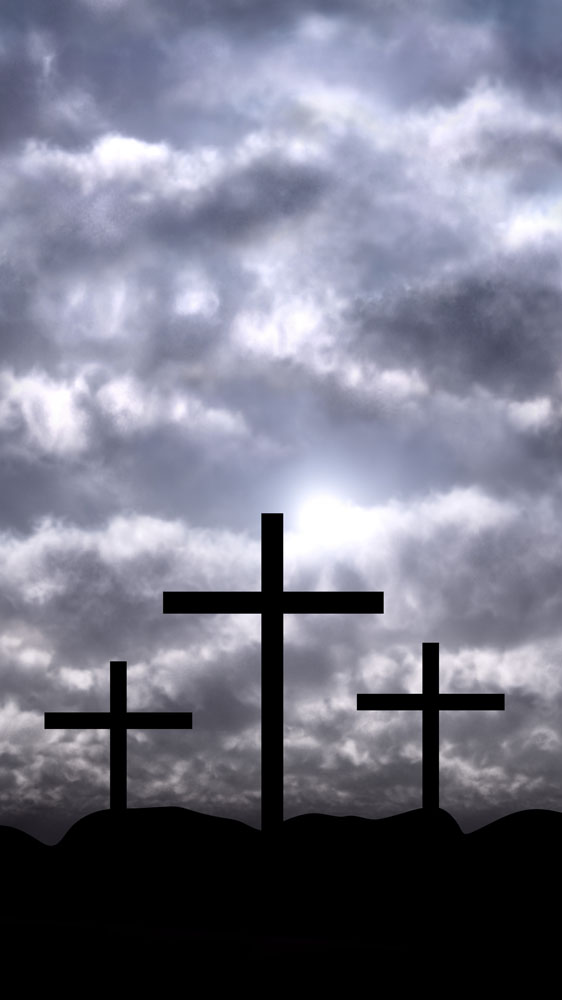 7/9
祂是我旅途的良伴
And the path that is my portion
或經過水火之災
May be through the flame or flood
但救主必與我同在
But His presence goes before me
祂寶血把我遮蓋
And I’m covered with His blood
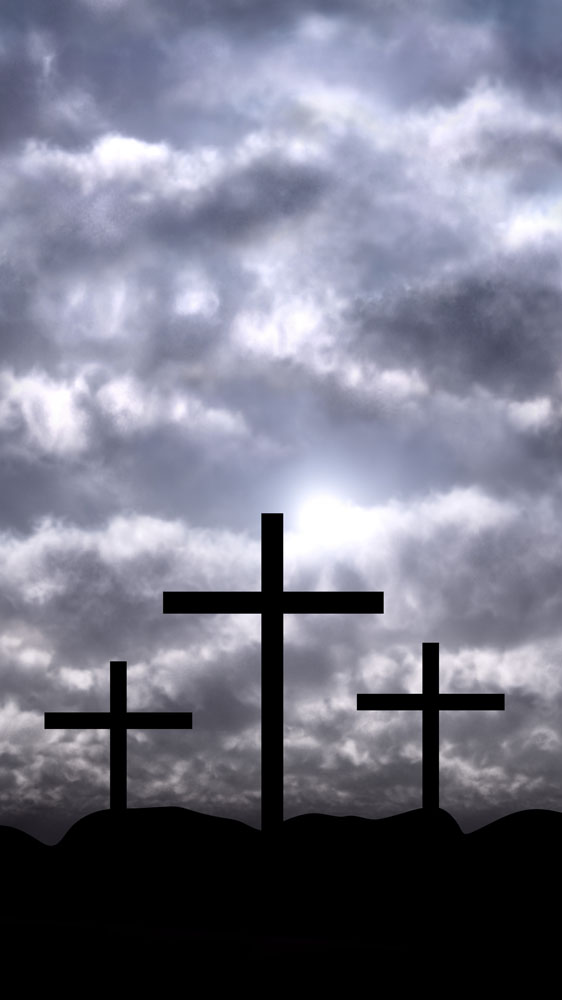 8/9
有許多未來的事情
Many things about tomorrow
我現在不能識透
I don’t seem to understand
但我知誰掌管明天
But I know who holds tomorrow
我也知誰牽我手
And I know who holds my hand
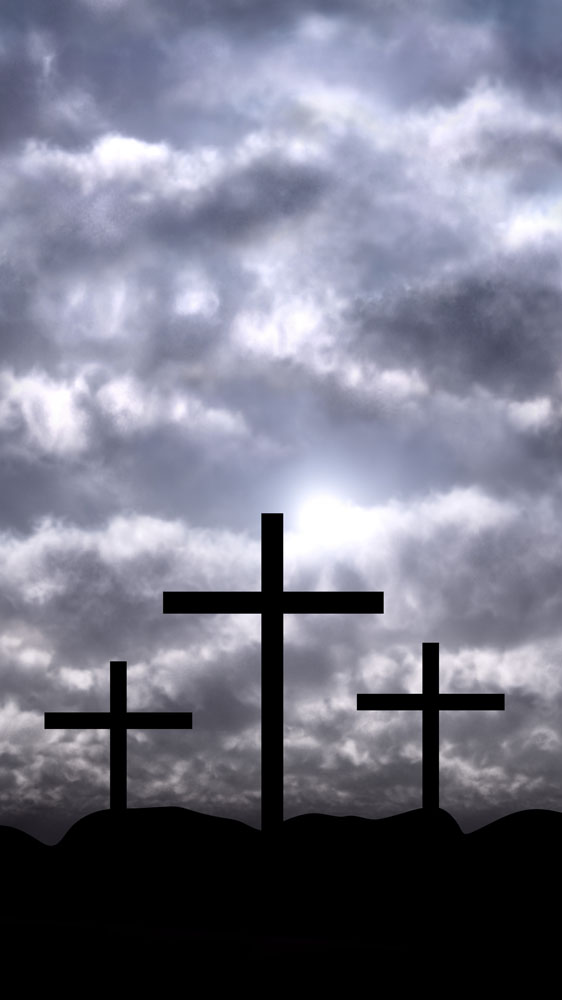 9/9